Linear Search –the Breaks inTeaching-Learning Practice
Zsuzsanna Szalayné Tahy
ELTE IK
sztzs@caesar.elte.hu
Zoltán Czirkos
BME VIK
czirkos@eet.bme.hu
8/24/2016
1
DidMatTech 2016
Motivation
Teaching linear search in schools
while()… - complete it!
I can’t.
Do not use „break;”!
But, it works!
How to teach
without emotional debates
effectively for many
Feedback from alumni
8/24/2016
2
DidMatTech 2016
Methods of teaching
ELTE IK
BME VIK
methodical/algorithmic-oriented and
specification-oriented
methods
data-oriented,
problem-oriented,
language-oriented,
instruction-oriented
methods
~15%*
~15%*
Main educator of teachers
IT faculty admission
Secondary School Teachers
*http://ivsz.hu/wp-content/uploads/2016/03/a-hazai-informatikus-es-it-mernokkepzes-helyzetenek-problemainak-gatlo-tenyezoinek-vizsgalata.pdf
8/24/2016
3
DidMatTech 2016
Professionals’ practice solvinglinear search problem
ELTE IK
BME VIK
C#, LINQ (handy tool)
C++
string searched =…
while (…&…)
R, Power Shell (used)
C (2), C++ (3)
for (…;…;…){if(…) break;}
for (n=0; strncmp(…) != 0; ++n);
for (; isspace(tomb[i].cim[j]); j--)

Lecturer:while (…&…)
Secondary School Teachers
C#, LINQ, Lambda (6) (better solution)
Python (2) Selection
C# (2)
while (…&…)
8/24/2016
4
DidMatTech 2016
Students’ coding practice
The task: find an item with desired value
Students (30 monitored from 5 group)
Beginners, but they
learnt control structures
heard about search algorithms
Intermediates had practice in
robot programming
PHP programming
Advanced students participate on competitions
Students work alone but under control.
8/24/2016
5
DidMatTech 2016
Typical solution
First thought is a library method	(5)
First solution includes a method 
First thought is an application	(3)
First thought is ‘while()’ 
No one wrote ‘while()’
First step is writing ‘if()’	(2)
Next step is ‘for’
First step is writing ‘for’	(23)
Next step is ‘if()’
8/24/2016
6
DidMatTech 2016
Learning paths
Given problem: find an item with desired value
2. Application
3. Library methods
4. for () { if () break;}}
1. Learned solution: ‘while(’
Learning structured programing
8/24/2016
7
ISSEP 2016
Break;
for (…) { if (…) break;}}
for (int i = 0; i < list.Count; i++)	if («logical_expr»){answer = i;}
Beginners list all items – can’t solve the problem, but got help from others: ‘break;’
The most popular solution (12)
It works! I can do it!
The most hated solution for teachers
Not structured spaghetti code
8/24/2016
8
DidMatTech 2016
Learning paths
Given problem: find an item with desired value
2. Application
3. Library methods
4. for () { if () break;}}
5. Compromise: function
?
6. Compromise: not ‘break;’ => next
1. Learned solution: ‘while(’
Learning structured programing
8/24/2016
9
ISSEP 2016
The main problem
Compromise: not ‘break;’ => next
Use logical transformation
for (int i = 0; i < list.Count; i++)	if («logical_expr»){answer = i; break;}
*************************************************************************************
int i;
for (i = 0; i < list.Count && !(«logical_expr»); i++);
What is the result? Is it correct?
Steps ‘while not end and not good’
De Morgan’s laws, AND, OR, NOT
Where is the body of the loop?
The same as the 1st, but written
Knowing by heart or understanding it?
8/24/2016
10
DidMatTech 2016
Learning paths
Given problem: find an item with desired value
2. Application
3. Library methods
4. for () { if () break;}}
5. Compromise: function
?
6. Compromise: not ‘break;’ => next
1. Learned solution: ‘while(’
7. Formal transformation
Learning structured programing
8. Students find other ways
8/24/2016
11
ISSEP 2016
Alternate endings
Students find other ways
Language Specific transformations
for (int i = 0; i < items.size() or	(items.push_back(make_pair(item, 1)), false); i++) {
	if (items[i].first == item){
		items[i].second++;
		break;
	}
}
The lack of coding principles 
violation of the command-query separation principle
clean code rules
structured programming
8/24/2016
12
DidMatTech 2016
Learning paths
Given problem: find an item with desired value
2. Application
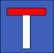 3. Library methods
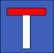 4. for () { if () break;}}
5. Compromise: function
?
6. Compromise: not ‘break;’ => next
1. Learned solution: ‘while(’
7. Formal transformation
Learning structured programing
8. Students find other ways
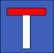 8/24/2016
13
ISSEP 2016
Teachers’ practice
Given problem: find an item with desired value
2. Excel, SQL…
BME VIK
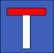 3. Library methods
Sec.School
ELTE IK
BME VIK
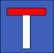 4. for () { if () break;}}
BME VIK
5. Compromise: function
BME VIK
?
BME VIK
6. Compromise: not ‘break;’ => next
ELTE IK
1. Learned solution: ‘while(’
Sec.School
7. Formal transformation
BME VIK Lecturer
Learning structured programing
8. Students find other ways
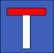 8/24/2016
14
ISSEP 2016
Thank You…
Zsuzsanna Szalayné Tahy, Zoltán Czirkos
Lágymányos Campus
8/24/2016
15
DidMatTech 2016
Bibliography
[1]	SZLÁVI, P. and ZSAKÓ, L. Methods of teaching programming. In: Teaching mathematics and Computer Science, vol. 01(2), pp. 247–258., 2003. DOI: 10.5485/TMCS.2003
[2]	DIJKSTRA, E. W. Letters to the Editor: Go to Statement Considered Harmful. In: Communications of the ACM, vol. 11, no. 3, pp. 147–148, 1968. DOI: 10.1145/362929.362947
[3]	MARTIN, R. C. Clean Code: A Handbook of Agile Software Craftsmanship. NJ, USA, Prentice Hall PTR, 2008. ISBN: 978 013235088 4
[4]	CAS Community Using break and continue in loops. Computing at School, 06 2014. [Online]. Available: http://community.computingatschool.org.uk/forums/63/topics/2835 [Accessed on: 28 June 2016]
[5]	Informatika tanári levelező lista Kiugrás feltételes ciklusból. Sulinet, 04 2016. [Online]. Available: http://lista.sulinet.hu/mailman/private/informatika/2016-April/021186.html. [Accessed on: 28 June 2016]
[6]	Informatika tanári levelező lista Programozás eldöntés. Sulinet, 05 2016. [Online]. Available: http://lista.sulinet.hu/mailman/private/informatika/2016-May/021668.html. [Accessed on: 28 June 2016]
[7]	PAPP, G., HORVÁTH, G., SZLÁVI, P. and ZSAKÓ, L. Programozási alapismeretek 4. előadás. ELTE IK, Budapest, 2015. [Online]: http://progalap.inf.elte.hu/downloads/eloadas/progalap_ea4.zip [Accessed on: 28 June 2016]
[8]	CZIRKOS, Z. Programozási tételek. BME EET, Budapest, 2015. [Online]: https://infoc.eet.bme.hu/ea03/ [Accessed on: 28 June 2016]
[9]	SZALAYNÉ TAHY, Zs. and CZIRKOS, Z., “ProgAlap” és ami mögötte van. 8. InfoDIDACT, Zamárdi: Webdidaktika Alapítvány, 2015. ISBN: 978 963123892 1
[10]	MEYER, B. Object-oriented Software Construction (2Nd Ed.), NJ, USA: Prentice-Hall, Inc., 1887. ISBN: 0-13-629155-4
8/24/2016
16/
ISSEP 2016